Oklahoma Society of CPAs Governmental
 Accounting and Auditing Conference
PROPOSED FINANCIAL REPORTING MODEL
Lisa R. Parker, CPA, CGMA, Senior Project Manager, GASB
Frank Crawford, CPA, President, Crawford & Associates, P.C.
May 5, 2022
Ms. Parker and Mr. Crawford.
What We will Cover
Conceptual Framework Recognition Exposure Draft
Financial Statement Model Improvements Exposure Draft
Examples
2
[Speaker Notes: Misty]
Conceptual Framework: Recognition
3
Exposure Draft: Recognition of Elements of Financial Statements
4
Recognition Concepts
5
Tentative Decisions: Recognition Hierarchy
Follow a specific order when evaluating an item for recognition:
6
Tentative Decision: Recognition Framework
7
[Speaker Notes: Subject to the limitations of financial reporting described in Concepts Statement 1.]
Tentative Decisions: Recognition Framework (continued)
8
[Speaker Notes: Qualitative characteristics of information in financial reports per Concepts Statement 1.

Financial statements presented applying the short-term financial resources measurement focus would reflect the amount of fund balance at period-end that is available for spending in the next period, which may or may not be restricted for specific purposes, as well as fund balance that is legally or contractually required to be maintained intact.

This is subject to the limitations of financial reporting described in Concepts Statement 1.]
Project Timeline
9
Financial Reporting Model Reexamination
10
Financial Reporting Model Improvements
11
Project Activities
[Speaker Notes: DRB suggests that we spend a little time presenting about the pre-agenda research. He wants those that are new to the project understand how much time and effort we have put in.
Here is the detail:
During 2013 the following activities were conducted:
11 research roundtables in 8 cities
Focusing on either general purpose or special-purpose governments
Mix of financial statement preparers, auditors, and users
Primary purpose was to identify any major, overarching issues that have arisen since Statement 34 was implemented
During 2014 the following activities were conducted:
Broad surveys of
Preparers
Auditors
Users
Survey of preparers using the modified approach for reporting infrastructure
Archival research with annual financial reports
Literature review
Primary purpose was to identify how Statement 34 has been implemented in practice and to explore further the issues raised in the roundtables
During 2015 the following activities were conducted
148 interviews with preparers, auditors, and users narrowing in on areas of concern raised in prior research


Roundtables:   # to get a variety of views, geographic variety, different size 
   governments/firms, too
   recognize that issues may be different for GP government  and special purpose governments
    selected a mix of constituents
    asked broad, open-ended Q’s to identify issues with the reporting model

Surveys:  different surveys designed for different type of constituents
  outreach to get as many responses to surveys as possible, respondents are self-selected
  Purpose to explore further issues raised in the roundtables, and also to ask broad Q’s, 
  Q’s about value of different components, as well as they reasons why

Archival:  CAFR reviews, selecting a large sample, broad variety of types and sizes of governments
  Purpose to see how Statement 34 has been implemented in practice

Interviews:  Again, a carefully selected group to reflect different geographical areas, 
  types of governments, sizes of governments, and stakeholders
  Now focused more on the issues raised in the earlier research, 
    looking for confirmation on whether and how to address issues]
Overview of the Proposals
13
Concerns with Governmental Fund Financial Statements
Lack of effectiveness of governmental fund information
Lack of conceptual consistency
Lack of guidance for complex transactions
Lack of consistency in applying the current financial resources measurement focus and modified accrual basis of accounting
Key Factors in Recognition
2019 Governmental & Not-For-Profit Training Program
Tentative Decisions: Key Factors in Recognition for the Short-Term Financial Resources Measurement Focus and Modified Accrual Basis of Accounting
2019 Governmental & Not-For-Profit Training Program
Tentative Decisions: Recognition in Governmental Funds
Short-term financial resources measurement focus and modified accrual basis of accounting
17
Tentative Decisions: Recognition in Governmental Funds (cont.)
18
Recognition in Governmental Funds
Assets:
Assets include those from short-term transactions as they occur
Assets arising from long-term transactions are recognized when payments are due
Includes:
Investments
Prepaid items
Inventory
Liabilities:
Liabilities arising from short-term transactions that are payable at year end as they occur 
Liabilities arising from long-term transactions are recognized when payments become due 
Except for long-term FINANCINGS issued for short-term purposes, which is recognized as a short-term transaction
[Speaker Notes: Long-term debt otherwise would be recognized as a l/t transaction—when payments are due. As a short-term transactions,
It would be recognized as a fund liability
Feedback the fund balance would be overstated if these items are not reported as fund liabilities
Adding the exception retain current reporting for TANS/RANS
Would now also pick up other items, such as the issuance of 5 year notes issued for operating purposes]
Recognition in Governmental Funds
Inflows of Resources:
Inflows of resources from short-term transactions (such as tax levies, grants, and changes in fair value of investments) as the transactions occur
Inflows of resources from long-term transactions as payments are due except for long-term debt issued for short-term purposes
Includes on-behalf payments for fringe benefits and salaries and direct vendor financing (leases), except for those that are for short-term purposes, which would be reported as fund liabilities
Outflows of Resources:
Outflows of resources from short-term transactions (such as use of goods and services and acquisition of capital assets) as the transactions occur
Outflows of resources from long-term transactions are recognized when payments become due except for long-term debt issued for short-term purposes
Includes on-behalf payments for fringe benefits and salaries and direct vendor financing (leases), except for those that are for short-term purposes, which would be reported as fund liabilities
Recognition in Governmental Funds
Deferred Outflows of Resources and Deferred Inflows of Resources:
Recognized for both short-term and long-term transactions and other events when the outflow (or inflow) of resources is applicable to a future reporting period
Limited to circumstances identified by the GASB 
Example: a tax imposed for a subsequent reporting period
Recognition Example – Investments in Permanent Fund
[Speaker Notes: Investments are always a short-term transaction. 
Changes in FV are an example of an other event.]
Recognition Example – Property Taxes
[Speaker Notes: Short-term transaction. 
Inception is when taxes are imposed.
Conclusion is when final payment is due-Aug 1.]
Recognition Example – Income Taxes
[Speaker Notes: Short-term transaction. 
Inception is when taxes arise—taxable income is earned.
Conclusion is when payment is due-income tax payment due dates.]
Recognition Example – Prepaid Items
[Speaker Notes: Note i short-term financial resources, this is no longer nonspendable fund balance.
Prepaid items are financial assets—consumed in lieu of other financial assets
Is a short-term term transaction because it is a one-year policy.]
Recognition Example – Notes Receivable Related to Lending
Existing guidance does not address how to report notes receivables related to lending. This example assumes a choice to report an asset, rather than an outflow of resources, was made.
[Speaker Notes: Long-term transaction. Inception is when loan was funded in a prior year. Conclusion
Is when final payment is due.
Recognize when payments are due.]
Recognition Example – Accrued Interest on Long-Term Debt
[Speaker Notes: Long-term transaction. The binding arrangement is the loan or bond document that requires period interest
Payments. The inception of the transaction is when the debt was funded in a prior year. Conclusion is when
The final payment is made.]
Recognition Example – Tax Anticipation Notes Payable
[Speaker Notes: Doesn’t matter if the TAN is for 13 months or not. Exception for long-term debt issued for short-term purposes.]
Recognition Example – Postemployment Benefits
[Speaker Notes: OPEB are long-term transactions. Inception is when the employee begins earning the benefit. Conclusion is
When the benefits end. Report when payments become due.]
Recognition Example – Bonds Payable
Tentative Decisions: Presentation of Governmental Funds
31
Tentative Decisions: Proposed Statement of Short-Term Financial Resource Flows
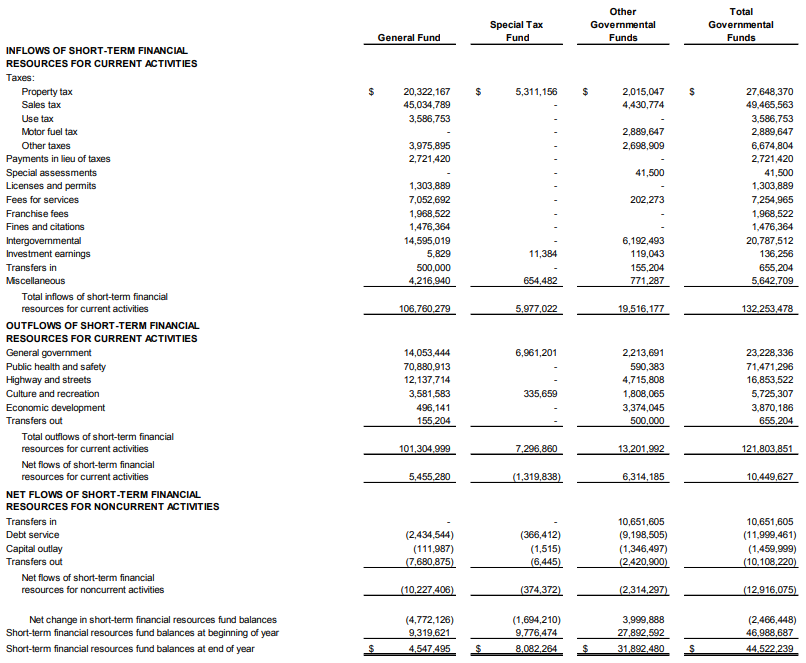 Current and Noncurrent Activity Format
32
[Speaker Notes: This is the lower half]
Proposals: Management’s discussion and analysis
Proposals: Management’s discussion and analysis (continued)
Proposals: Management’s discussion and analysis (continued)
Proposals: Management’s discussion and analysis (continued)
#AICPAgaac
Other Proposals
[Speaker Notes: The Board has tentatively decided to carry forward the major component unit proposals to the ED.]
Other Proposals (continued)
#AICPAgaac
Proposals: Proprietary Funds
Statement of Revenues, Expenses, and Changes in Fund Net Position
Continue separate presentation of operating and nonoperating revenues and expenses 
AND
New definition/description proposed for operating and nonoperating revenues and expenses to increase comparability in reporting
Proposals: Proprietary Funds
Separate presentation of operating and nonoperating revenues and expenses
40
Proposals: Proprietary Funds (cont.)
41
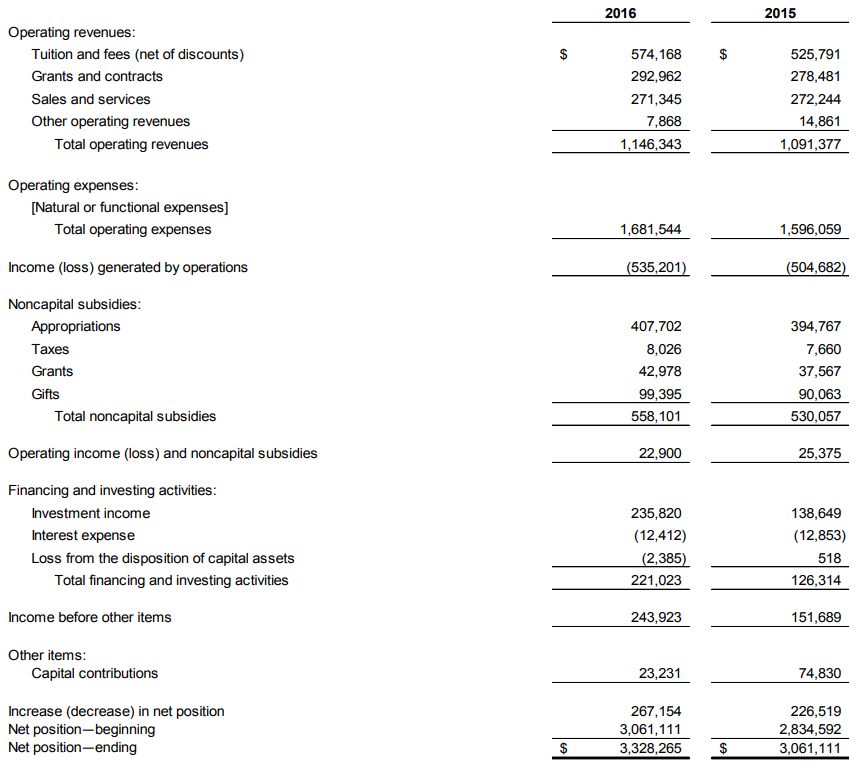 42
Proposals: Budgetary Comparison Information
[Speaker Notes: The Board has tentatively decided to carry forward the major component unit proposals to the ED.]
Proposed Effective Dates
Based on total annual revenues in fiscal year beginning after June 15, 2022
44
Total Annual Revenues
Component units should implement in the same year as their primary government.
[Speaker Notes: The Board has tentatively decided to carry forward the major component unit proposals to the ED.]
Proposals: Transition Provisions
Statistical section provisions—may be applied prospectively
#AICPAgaac
[Speaker Notes: Subject to the limitations of financial reporting described in Concepts Statement 1.]
Project Timeline
47